Классный час в 8 классе 
к 75-летию Дня Победы
 «Владикавказ – город воинской славы»
Подготовила классный руководитель 8 «Б» класса МБОУ СОШ №17 им.В Зангиева Габараева Иза Малакиевна
Цель: Воспитать у обучающихся патриотические чувства к своей Родине, гордость за её героическое прошлое, уважение к участникам Великой Отечественной войны, готовность к жертвенным поступкам во имя величия и процветания страны. 
Задачи:
 Образовательные: погрузить детей в атмосферу военного времени; расширить знания обучающихся о событиях 1941-1945 гг. ; пробудить интерес к повышению исторической грамотности.  
Развивающие: Развивать интерес к изучению истории  страны и своей малой родины,. расширять область знаний, обогащать словарный запас обучающихся.
 Воспитательные:   Воспитать  у обучающихся благодарную  память о людях ,  победивших фашизм; формировать такие качеств личности, как честность, благородство, сострадание; содействовать воспитанию патриотизма и любви к своей «малой» Родине.
Мемориал Славы
Вот такие противотанковые «ежи» защищали наш город в 1942 году
Памятная плита у Вечного огня
Защитникам Владикавказа на Аллее Славы
Воинам Дивизии НКВД
Совсем кратко о событиях 42-го
Тот самый дзот, закрытый Барбашовым
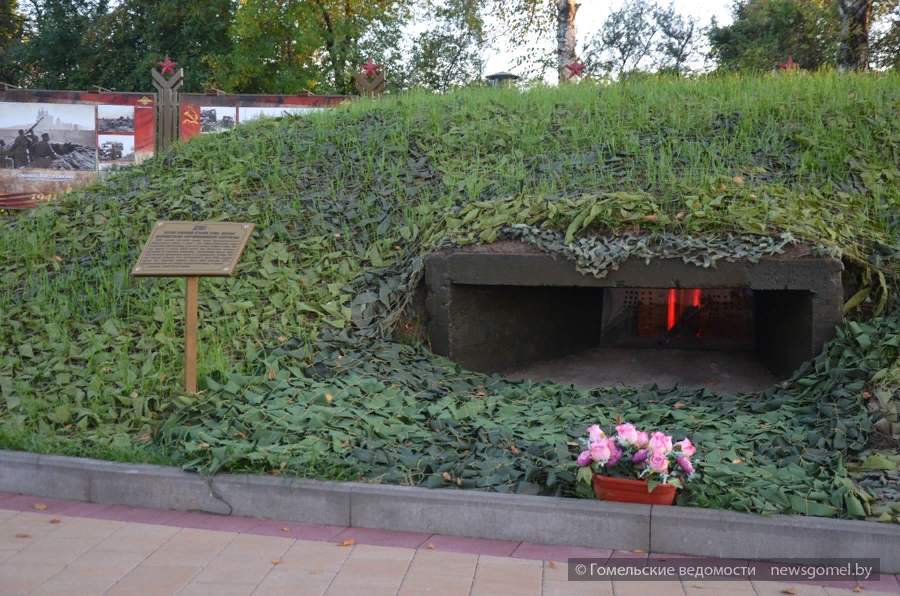 У могилы героя Петра Барбашова
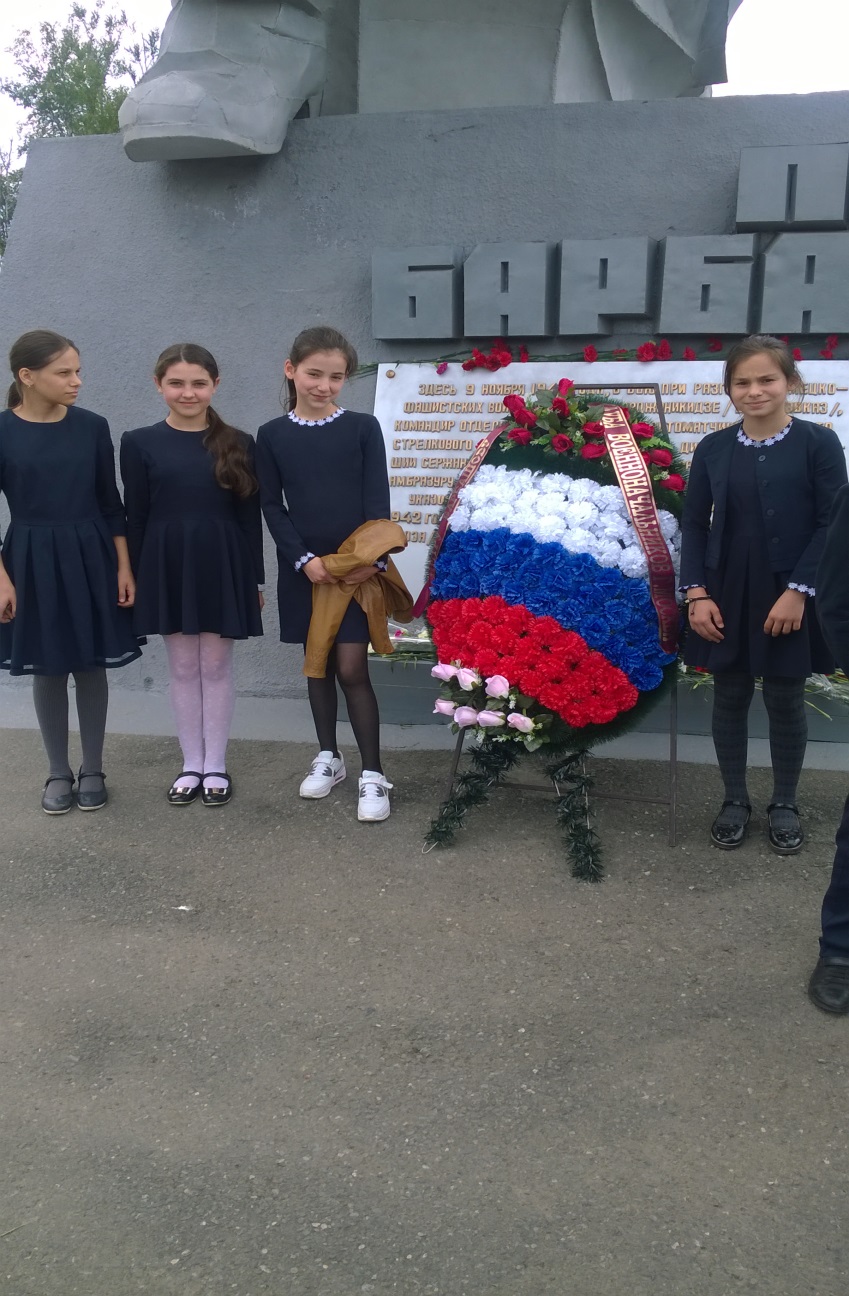 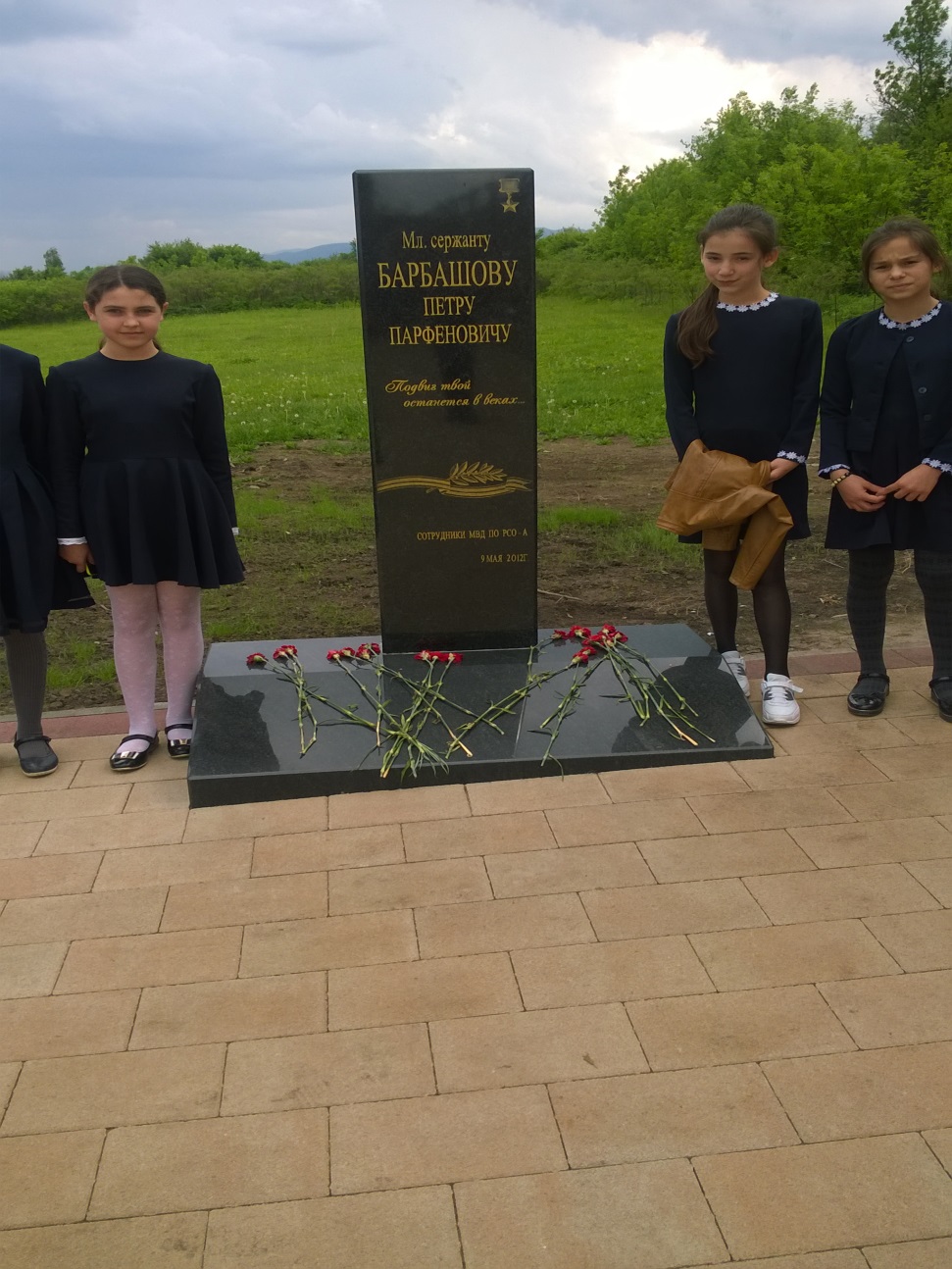 Здесь когда-то вставала земля на дыбы
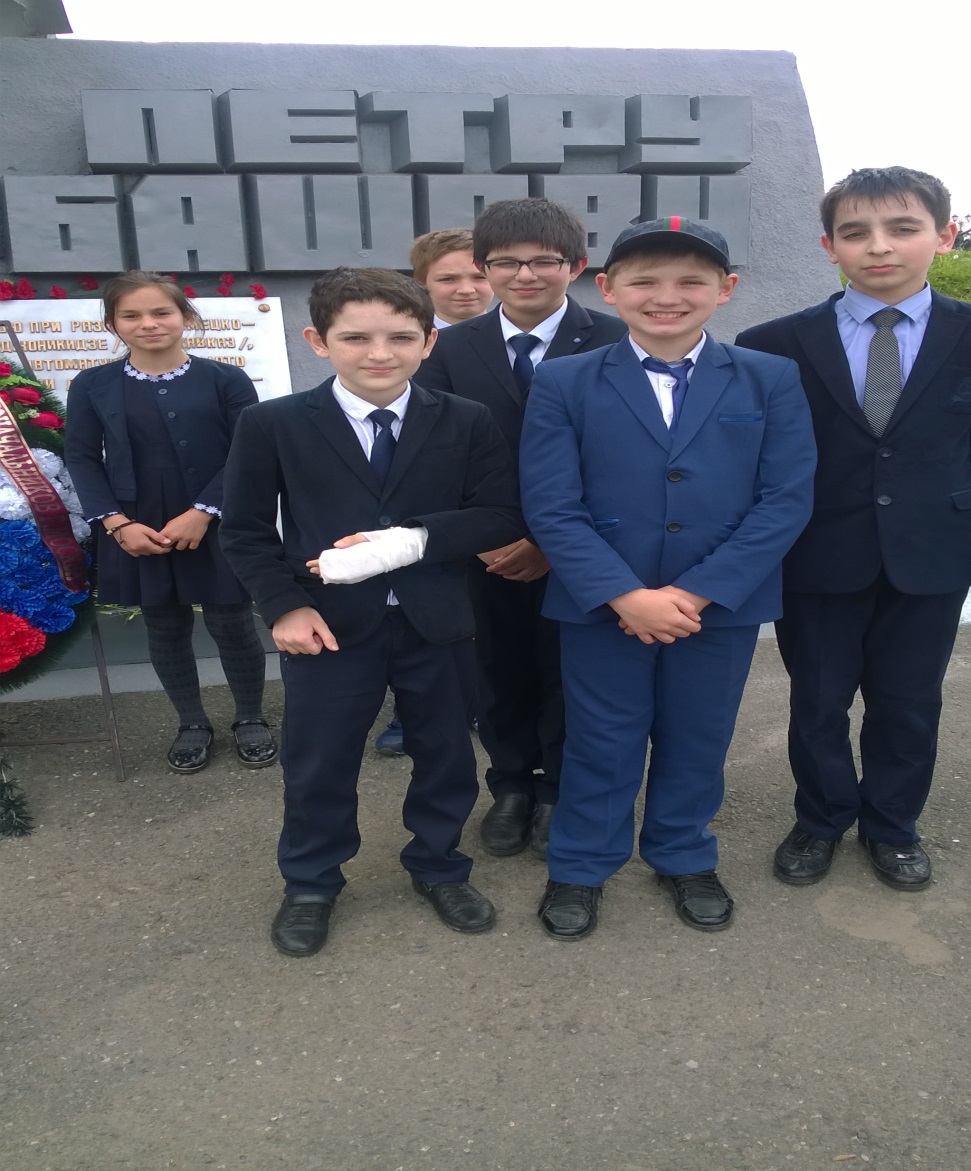 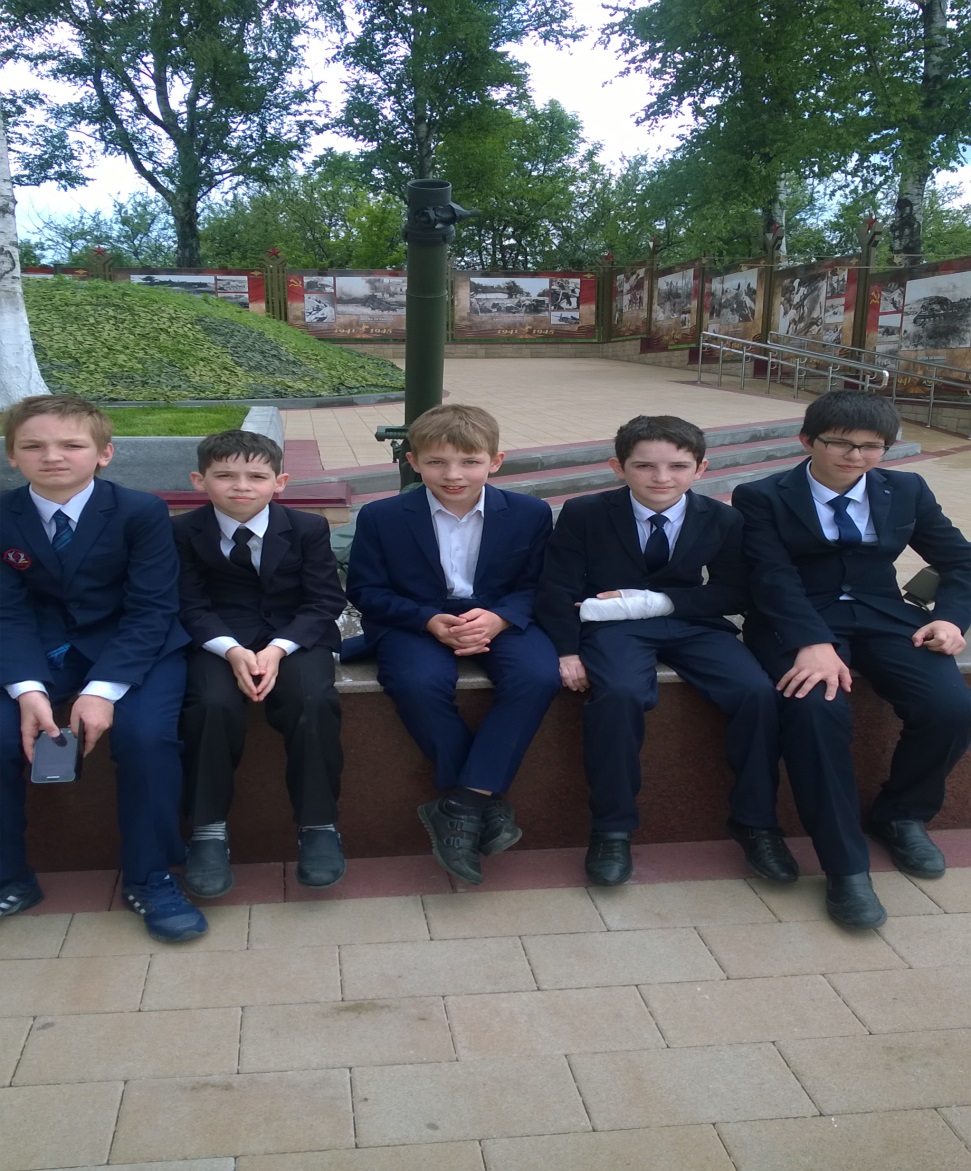 На Барбашовом поле
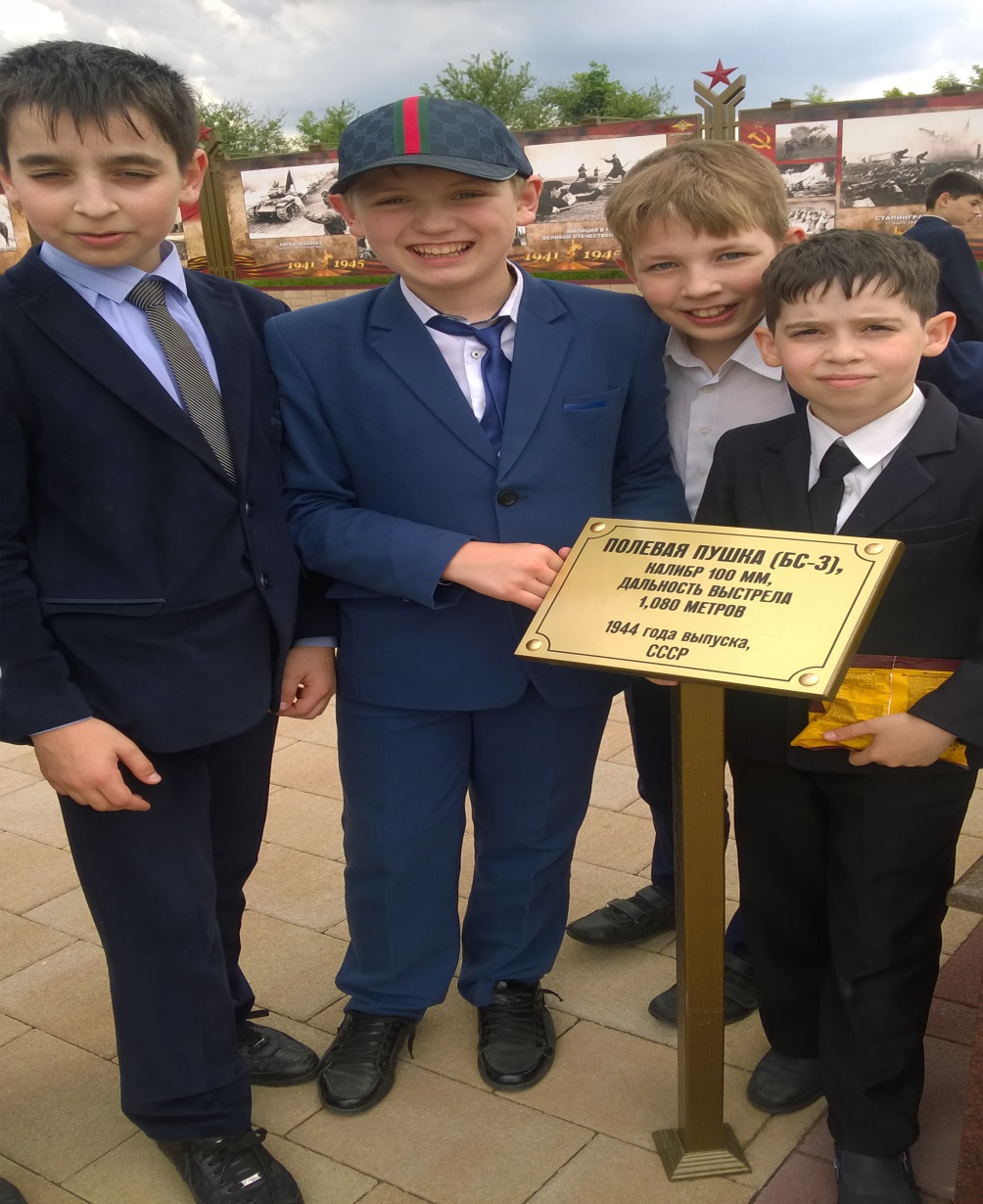 Памятник защитникам Суарского ущелья
Владимир Зангиев
Легендарный Исса Плиев
На выставке «Не стыдитесь наших лиц»
Памятник братьям Газдановым
Георгий Хетагуров и Ибрагим Дзусов дошли до Берлина
День открытых дверей в штабе легендарной 58-армии
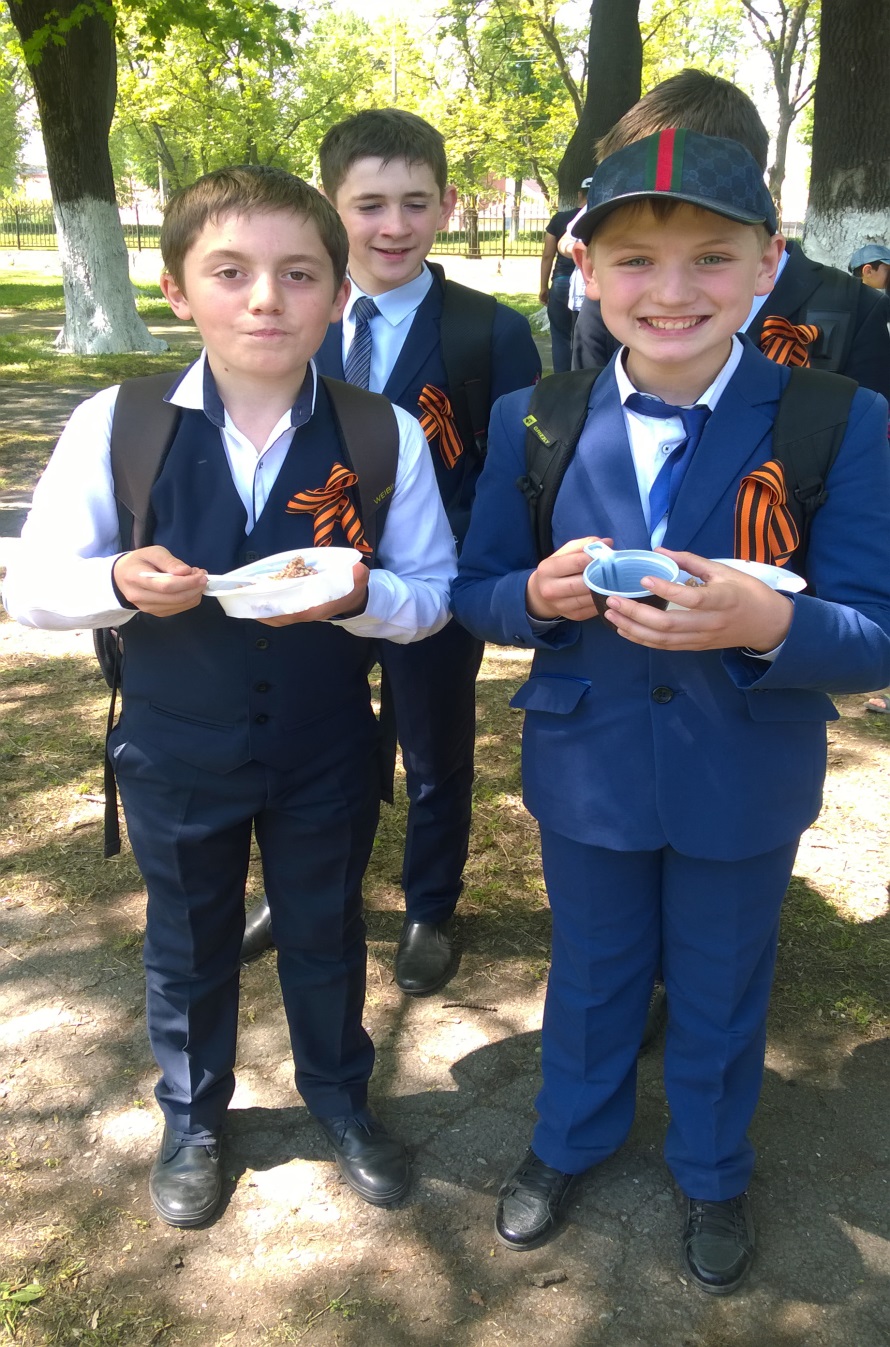 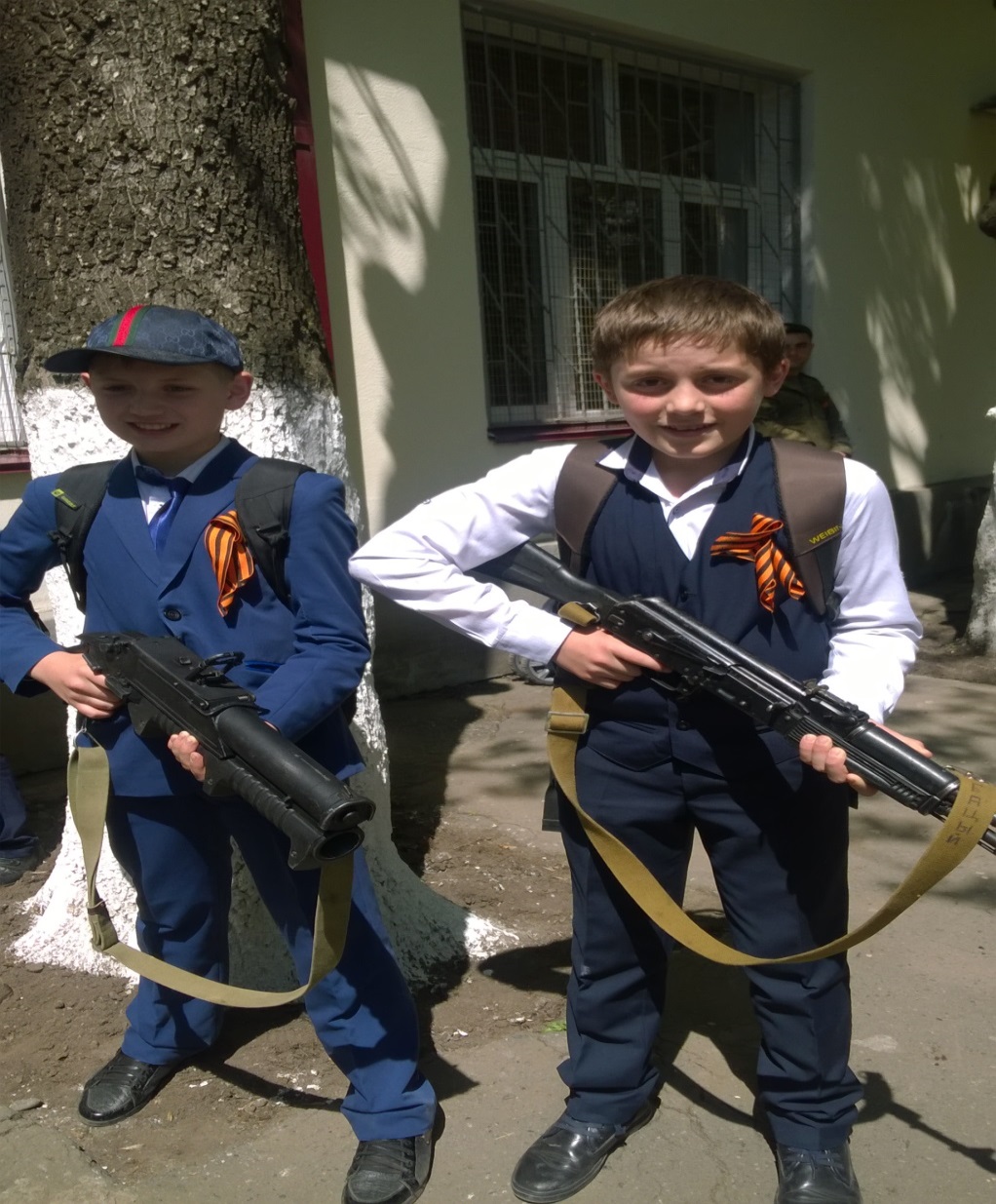 По этой аллее 9 Мая  пройдут ветераны
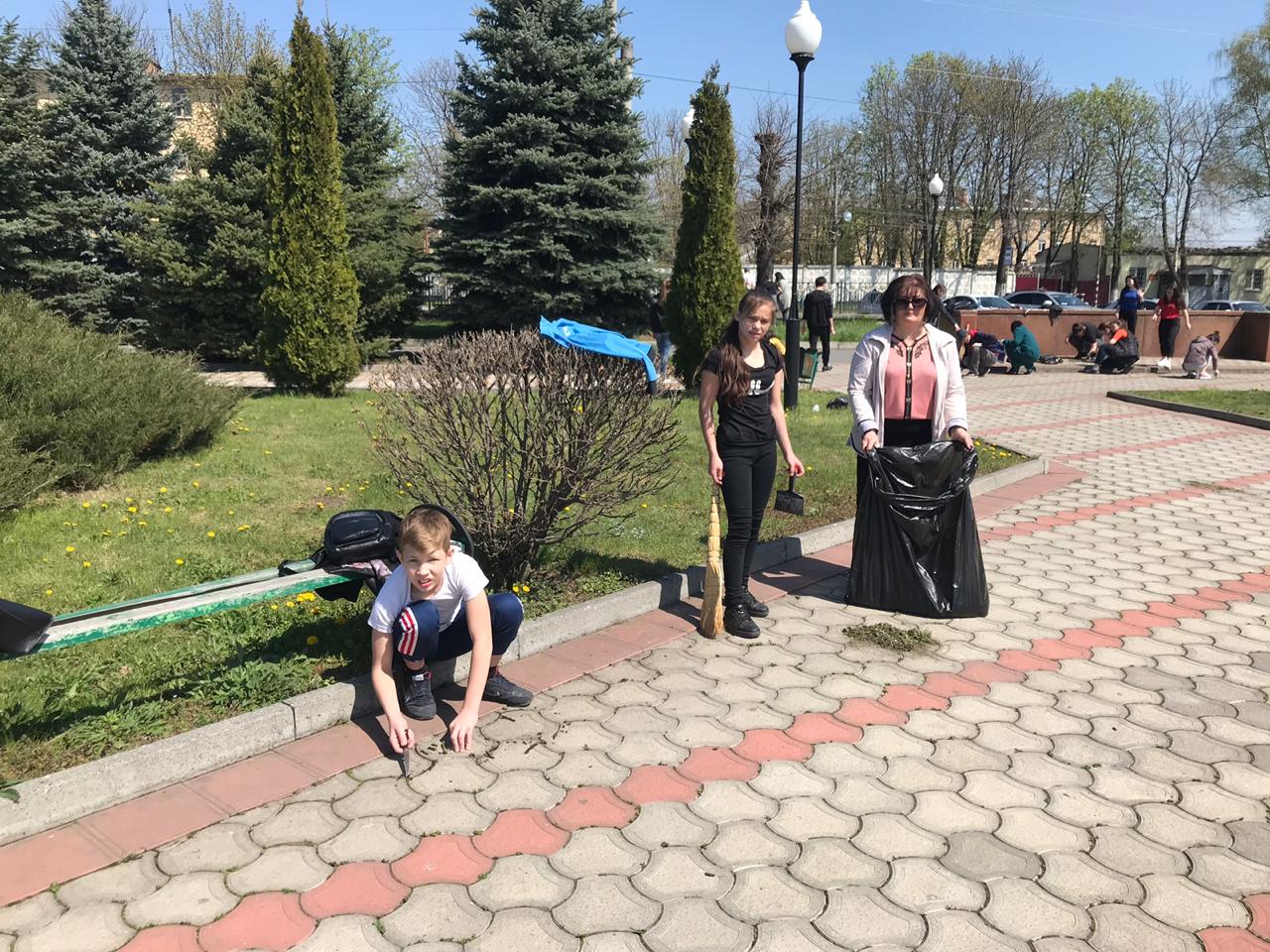 Убираем Мемориал Славы ко Дню Победы
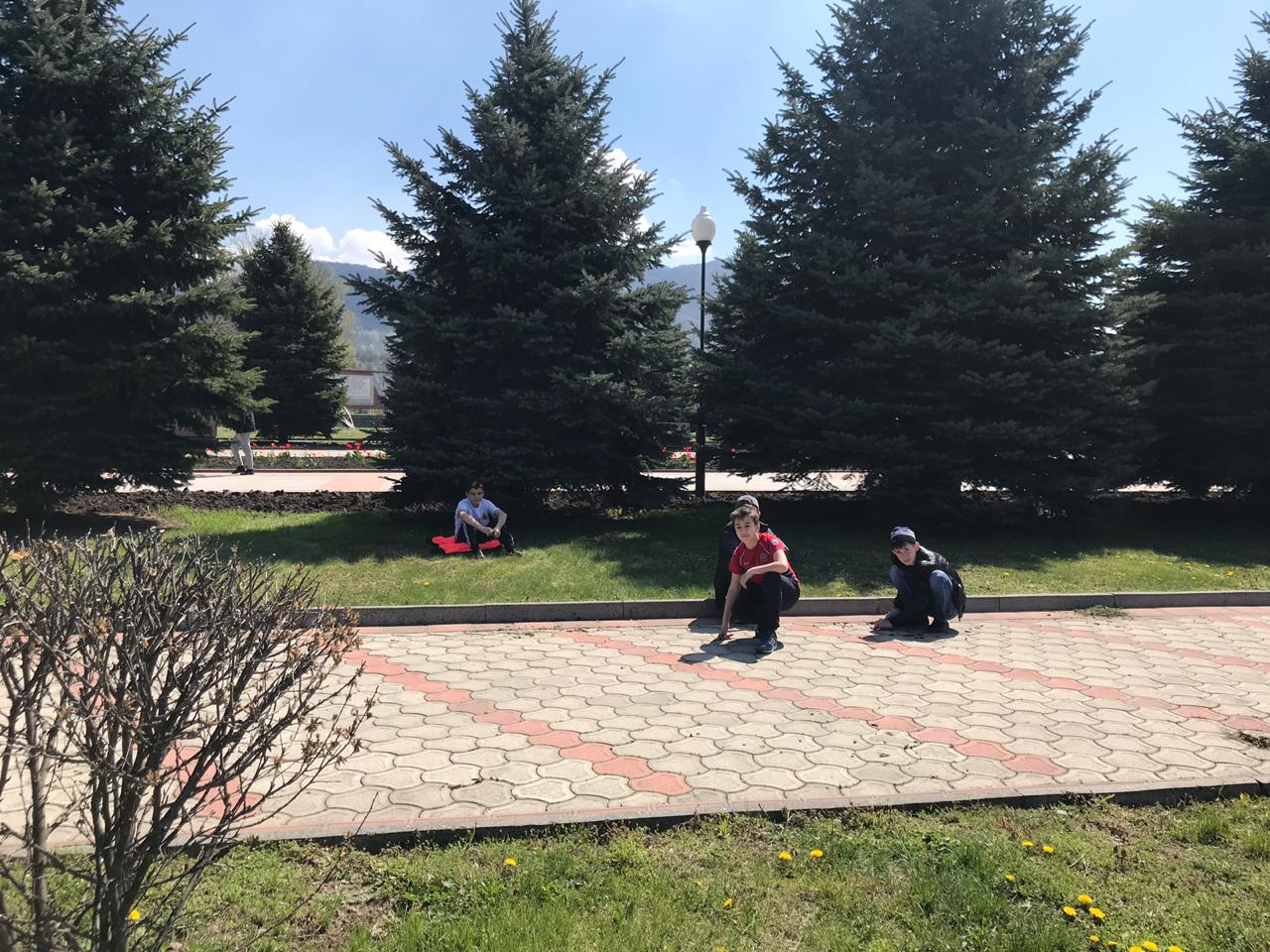 Классный час «Солдатский платок памяти»
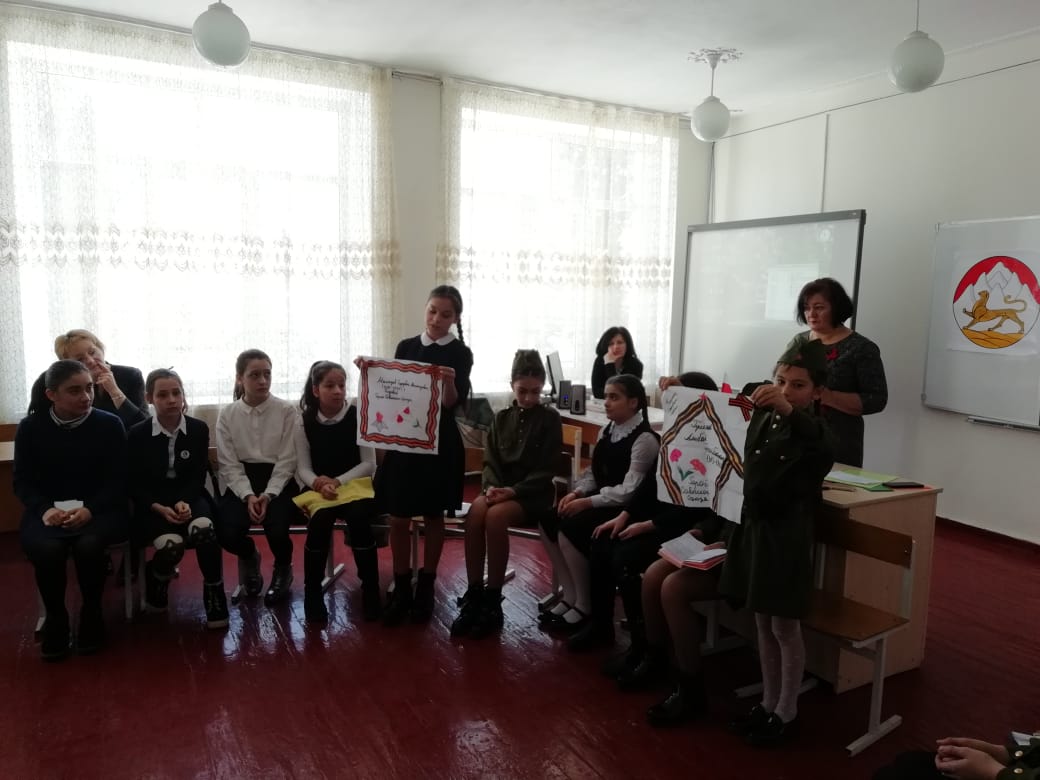 Вручаем письма ветеранам
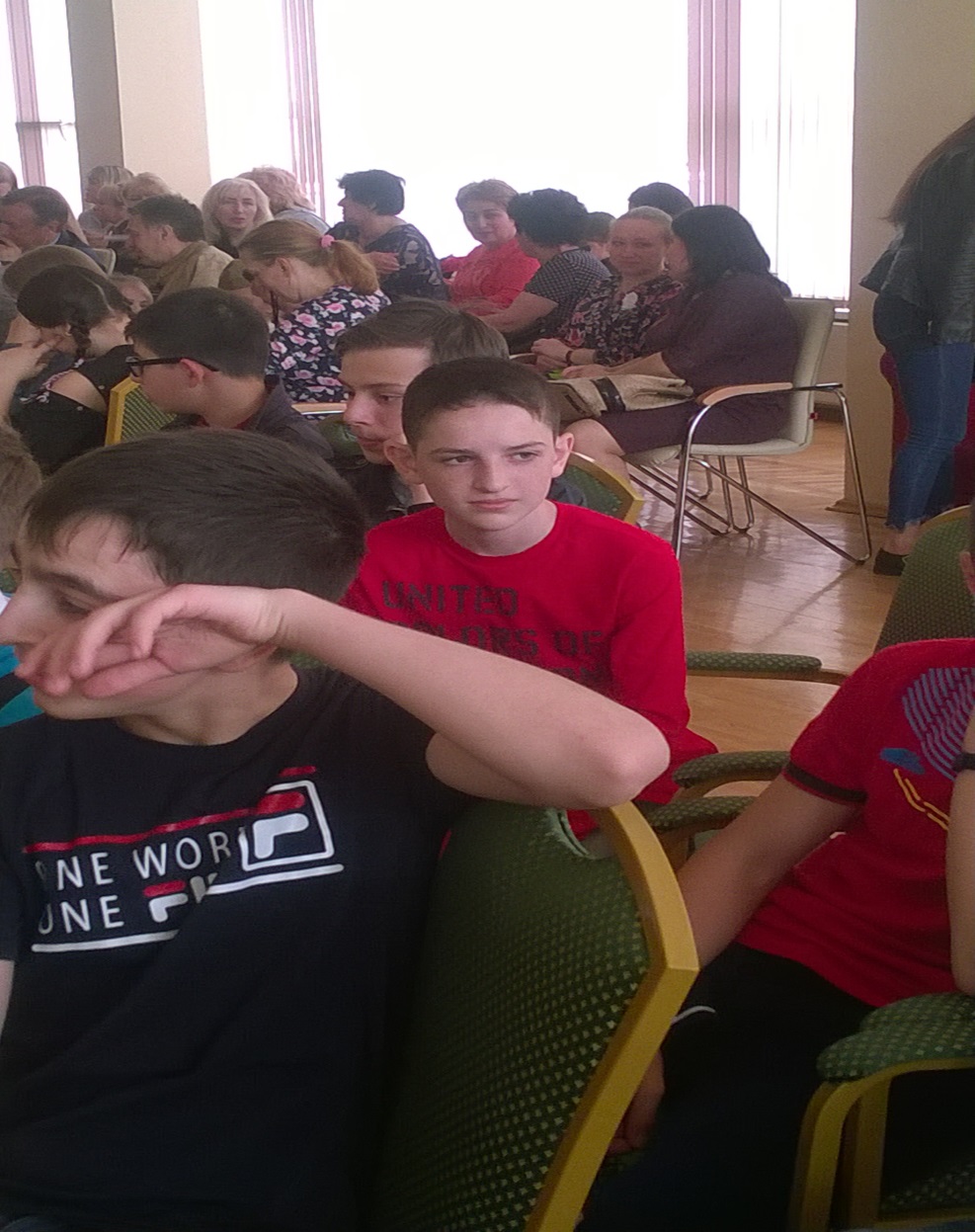 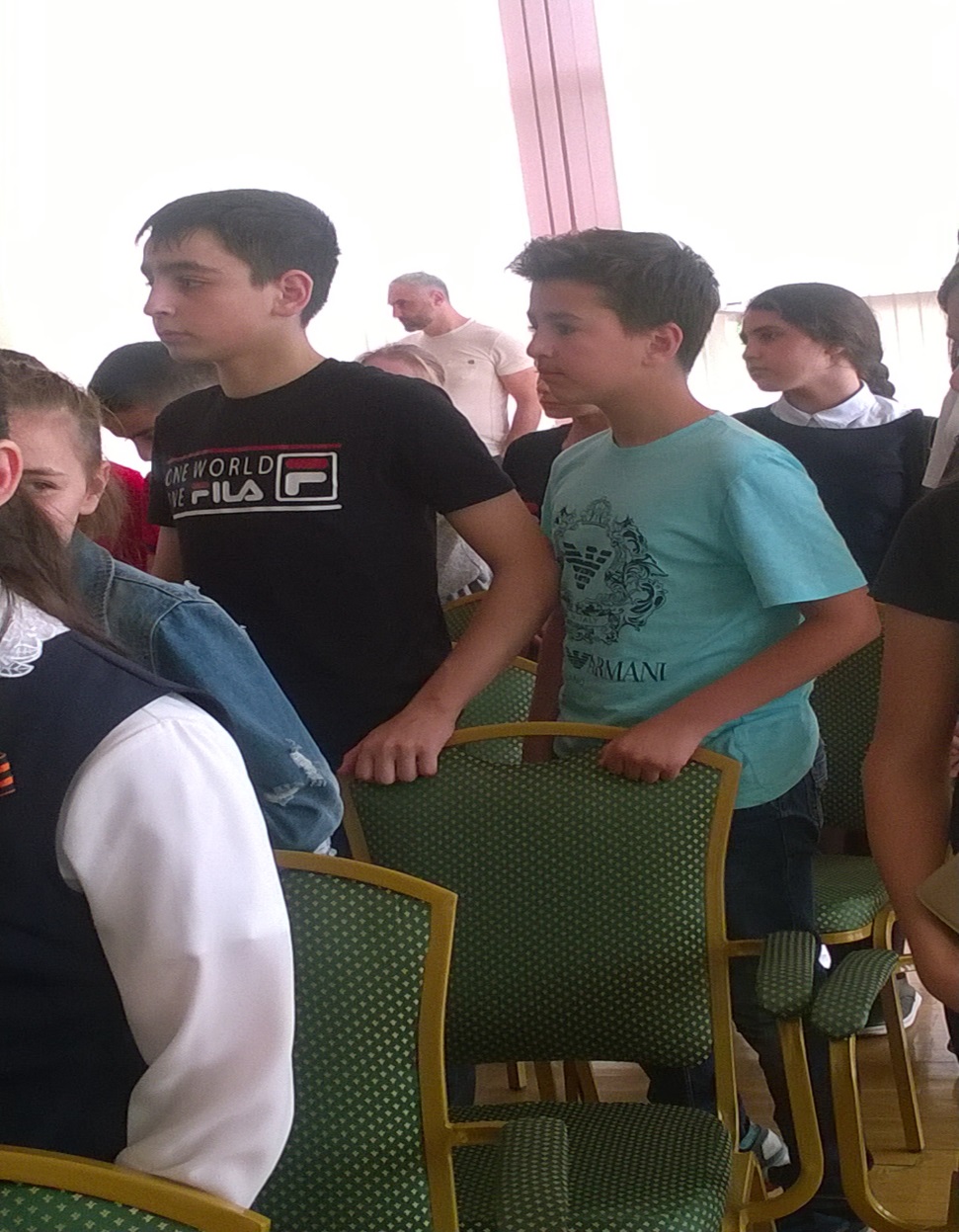 На встрече с ветеранами ВОВ
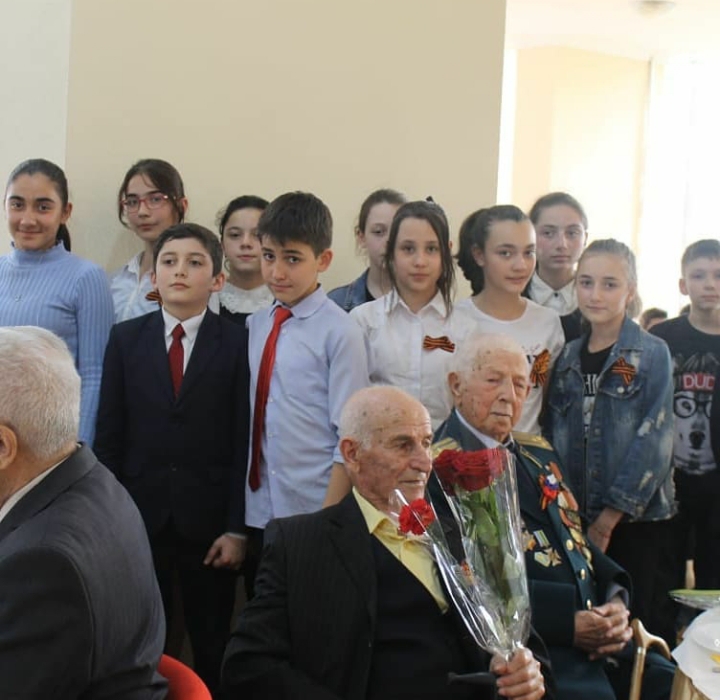 На просмотре фильма «Забытая победа»
Защитники Владикавказаи сегодня в строю